Павло Петрович Скоропадський
Український громадський, політичний діяч, військовик. Офіцер армії Російської імперії. Учасник російсько-японської (1904-1905) та Першої світової (1914-1918) воєн. Гетьман Української Держави (29 квітня-14 грудня 1918). Один із лідерів, ідеологів монархічного-гетьманського руху.
Полковник Павло Скоропадський 
   з орденом святої Ганни на шиї
Молебень на Софіївському майдані після проголошення Павла Скоропадського Гетьманом України. 1918 рік, Київ.
Гетьман Павло Скоропадський та кайзер Вільгельм II під час візиту до Берліна у вересні 1918 року
Гетьман Скоропадський перед своєю резиденцією на вул. Інститутській, 40 де він проводив зустрічі з іноземними послами
Меморіальна дошка на вулиці Інститутській, 20/8 в  Києві
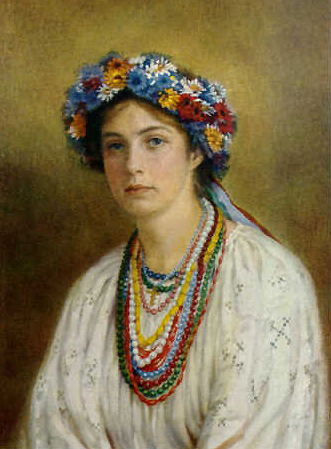 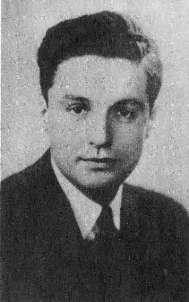 Син Данило
Донька Єлизавета
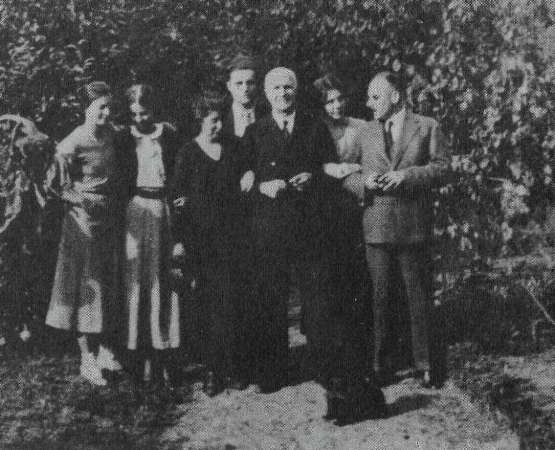 Олександра Скоропадська, дружина
Павло Скоропадський з сім’єю